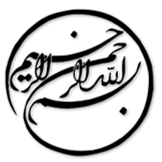 عنوان: رقابت بازار محصول و هزینه سرمایه سهام
دانشجو:
استاد:
سال تحصیلی:
نام درس:
فصل اول: مقدمه

هزینه سرمایه سهام به طور مستقیم بر هزینه تامین مالی شرکت و در نتیجه ساختار سرمایه و استراتژی های تامین مالی تاثیر می گذارد. با این حال مشخص نیست که آیا رقابت در سطح صنعت، بر هزینه سرمایه سهام شرکت تاثیر می گذارد یا خیر. به همین دلیل در این مقاله به بررسی تاثیر رقابت بازار محصول بر هزینه سرمایه سهام می پردازیم. برخی از مطالعات نشان دادند شرکت هایی که در صنایع متمرکز فعالیت می کنند، تمایل به افشای کمتر دارند. در واقع ارتباط منفی بین تمرکز صنعت و افشای شرکت وجود دارد. در زمینه رابطه بین افشا و هزینه سرمایه، توافقی بین محققان وجود ندارد. برخی از مطالعات نشان می دهند افشا هیچ اثری بر هزینه سرمایه ندارد، در حالی که سایر مطالعات دریافتند که اطلاعات بر هزینه سرمایه تاثیر می گذارند. با وجود مطالعات فوق مشخص نیست که آیا رقابت بازار محصول هزینه سرمایه سهام را افزایش می دهد یا خیر.
1/28
فصل اول
مقدمه
1
پس از کنترل اثرات ثابت صنعت و سال متوجه شدیمTNIC HHI  ارتباط مثبتی با هزینه ضمنی سرمایه سهام دارد. به عبارت دیگر شرکت هایی که در صنایعی رقابتی تر فعالیت می کنند، هزینه سرمایه سهام کمتری دارند. تحلیلگران اطلاعاتی را از منابع دولتی و خصوصی به دست می آرورند تا عملکرد شرکت و ارزش شرکت را ارزیابی کنند. این کار شفافیت محیط اطلاعاتی را افزایش می دهد. هر چه تحلیلگران بیشتری پیگیر شرکت باشند و پیش بینی های تحلیلگر دقیق تر باشد، اطلاعات بیشتری جمع آوری می شود. تحلیل گر برتر پراکندگی را پیش بینی می کند و اختلاف قیمت پیشنهادی بالاتر، میزان عدم تقارن اطلاعاتی را نشان می دهد. انتظار داریم که عدم تقارن اطلاعاتی، اثر رقابت بازار محصول بر هزینه سرمایه سهام را تقویت کند.
2/28
فصل اول
مقدمه
1
ما دریافتیم بین رقابت بازار محصول و هزینه سرمایه سهام یک رابطه منفی وجود دارد. در اینجا یک مسئله درون زایی مطرح می شود، زیرا مشخص نیست که کدام یک نیروی محرکه است. ما کاهش نرخ تعرفه واردات را به عنوان شوک های برونزا به بازارهای رقابتی در یک آزمایش شبه طبیعی در نظر می گیریم. کاهش نرخ تعرفه، با کاهش هزینه های ورود شرکت های خارجی، رقابت بازار داخلی را تشدید می کند. پس از کاهش شدید نرخ تعرفه، رقابت در صنعت شدت یافته و در نتیجه هزینه سرمایه سهام نیز کاهش می یابد. تغییرات رقابت بازار محصول نیز بر سیاست تامین مالی شرکت ها، جریان نقدی حاصل از عملیات و نرخ رشد تاثیر می گذارد و شرکت های کوچک بیش از شرکت های بزرگ تحت تاثیر قرار می گیرند.
3/28
فصل اول
مقدمه
1
لطفا توجه داشته باشيد
که اين فايل تنها بخشی از محصول بوده و صرفا جهت معرفی محصول ميباشد
برای خريداری و دانلود فايل کامل مقاله به زبان فارسی
با فرمت پاورپوينت (با قابليت ويرايش(
اينجا کليک نماييد.
فروشگاه اينترنتی ايران عرضه www.iranarze.ir
5
4
3
2
1